Résolution de problème

1ère partie
Synthèse
Customer satisfaction
Cost / Lead Time / Quality
Muda elimination
Jidoka
Just in Time
Problem solving
Visual Mgt
Standardized work kaizen
Motivation / Sense
Quels prérequis pour résoudre un problème ?
… Avoir identifié le problème à résoudre !
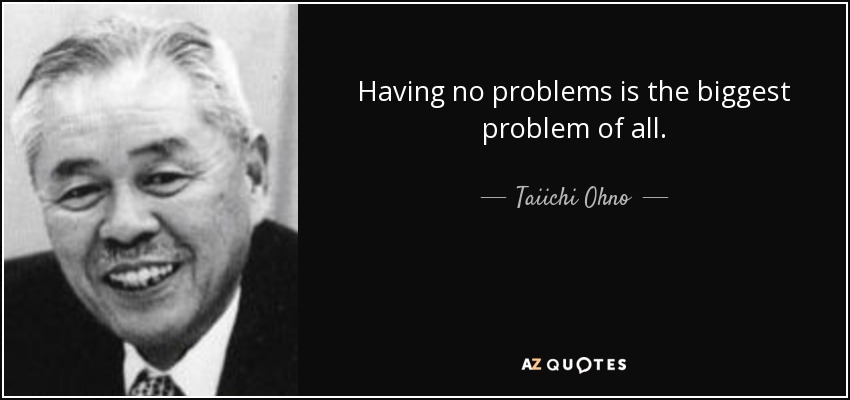 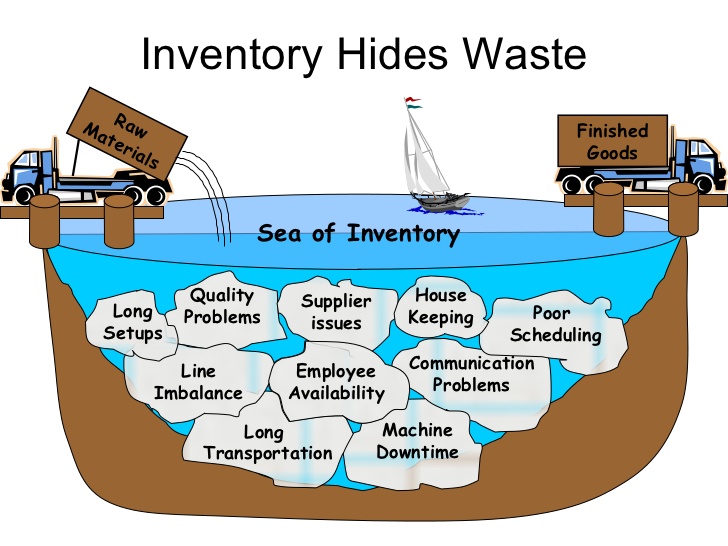 Une démarche de fond (stratégie) qui les rend visibles et incite à les éliminer…
&
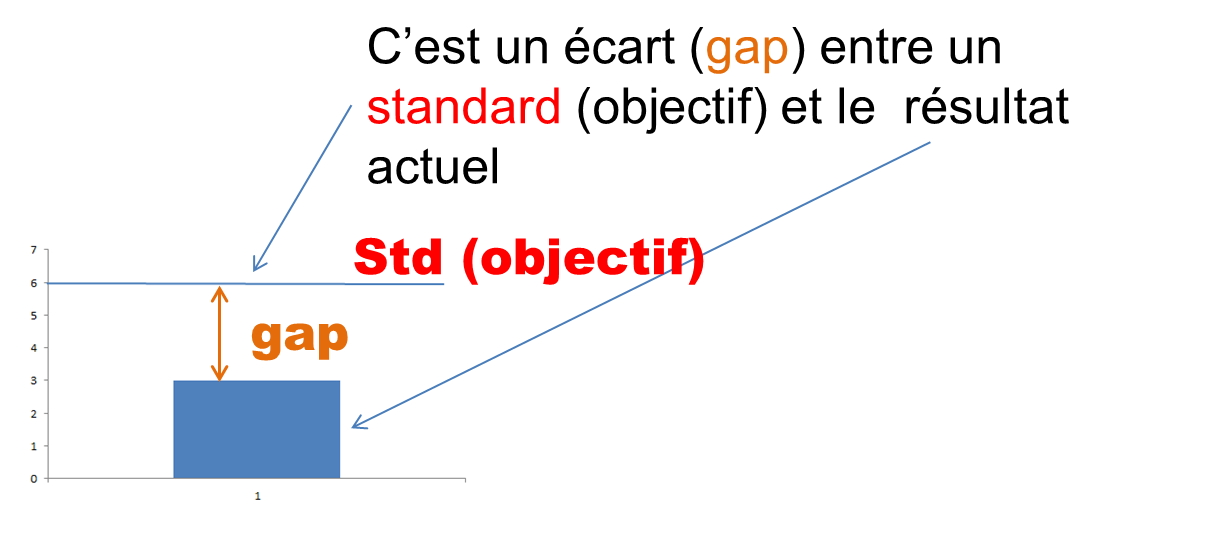 Des standards qui permettent de les caractériser..
… Et un peu de méthode !
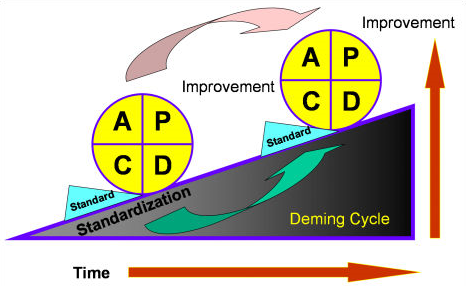 Check
Act
Plan
Do
Temps
La phase de planification conditionne le succès des étapes suivantes
PDCA vs PD PD PD ….
Etapes de la résolution de problème
Clarifier le standard / la situation idéale
Clarifier la situation actuelle
Visualiser l’écart (le gap)
P
1. Clarification du problème
Décomposer le problème
Sélectionner le problème à traiter
Déterminer le point de cause dans le processus
2. percevoir la situation actuelle
SMART
engagement
3. Définir la target
Analyse terrain
Recherche des cause racine : ‘5 pourquoi’
4. Analyse des causes
Autant que possible… ‘Brainstorming’
Sélectionner les C/M : matrice multicritère, créer le consensus
Créer un plan d’action (clair et détaillé)
5. Développer des contremesures (C/M)
sans délai
En suivant le process choisi, en informant au fur et à mesure
D
6. Suivre les contremesures
Résultat globaux et process utilisé, partager avec l’équipe
Sous l’angle du client, du groupe, et de soi meme
Facteurs d’échec et de réussite
7. Contrôler le résultat et le processus
C
Standardiser le process à succès
Transversaliser où c’est pertinent
Lancer le cycle suivant d’amélioration
A
8. Standardiser les processus réussis
1. Clarifier le problème / la situation idéale
Si la situation à améliorer ( ou l’objectif à atteindre) n’a pas de standard clair et chiffré, il faut définir une « situation idéale »
Vision stratégique de l’Entreprise
Clients
VA
Contribution
Alignement
Valeur Ajoutée
Autres services de l’entreprise
Situation idéale
‘Qui est en charge ?’
‘Quand’
‘qu’est ce que c’est ?’
‘comment faire au mieux’
Interactions
Situation ‘palpable’, mesurable, concrète
1. Clarifier le problème / la situation idéale
Exemple :

Objectif : Développer nos ventes en Europe 

Stratégie : Augmenter nos parts de marché vers de nouveaux types de clients.

Situation idéale vague : « Les clients connaissent notre nouveau robot multifonction »

Situation idéale concrète : «  80% des clients du segment ‘jeune actif’ comprenne les fonctionnalités de notre nouveau robot quand ils se rendent dans un de nos point de vente.
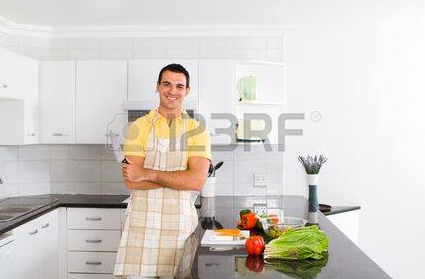 2. Percevoir la situation actuelle / décomposer
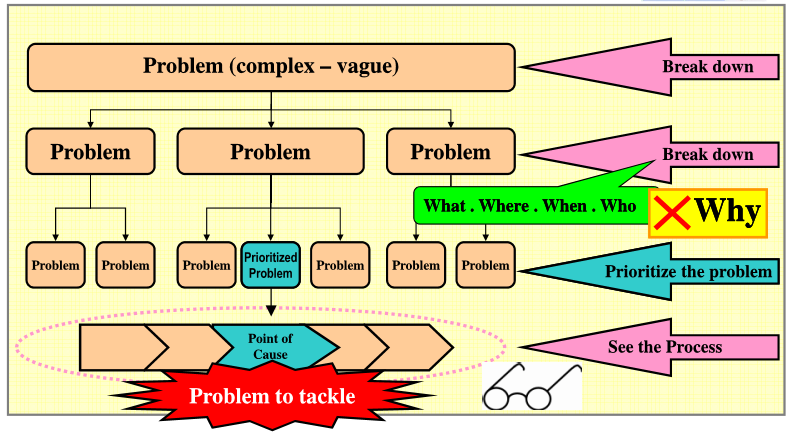 2. Percevoir la situation actuelle / décomposer
Sélectionner le problème à traiter
Critères à considérer :
Quelle ‘part’ du gap représente le problème ?
Importance
Que se passe t il si on ne s’occupe pas de ce problème maintenant ?
Urgence
Tendance à l’aggravation si il n’est pas traité ?
Potentiel d’évolution
2. Percevoir la situation actuelle / décomposer
Exemple: 

A 48 heures de partir en vacances entre amis, bilan de l’état de notre mini van:

Témoin de niveau de liquide de frein allumé
Fuite d’huile détectée (fuite lente) 
Auto radio ne fonctionne pas
Échappement percé
Pas de roue de secours
Pas de triangle de signalisation 
Le verrouillage de coffre fonctionne de façon intermittente
2. Percevoir la situation actuelle / décomposer
Point de cause : ‘qu’est ce qui en apparence crée le problème’

Se détermine en général par l’observation, en rassemblant les informations pertinentes.

Début de l’analyse de cause racine
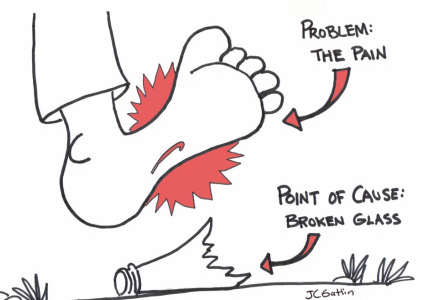 Ex: process administratif:
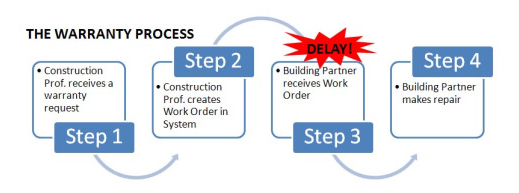 3. Définir un objectif / une target
Target : SMART

Spécifique
Mesurable
Atteignable / appropriée
Réaliste / réalisable
Temps (mesurée dans le temps)
En traitant ce point de cause, quelle proportion du probleme va être résolue, et pour quand.
Target
La target n’est pas:
Ce qu’il y a à faire
La méthode à utiliser
La situation idéale…
Quoi ?
Combien ?
Pour quand ?
Problème à traiter
3. Définir un objectif / une target
4. Analsyer les causes racines
Les 5 pourquoi
Répéter 5 fois la question ‘pourquoi’ pour découvrir la / les causes racines du problème.

En se basant sur des faits établis, sans supposition ni jugement
Pourquoi ?
Problème à traiter
Pourquoi ?
cause
cause
Pas de séquence cause / résultat
Pourquoi ?
cause
cause
… 5 fois
Cause racine
C/M
4. Analsyer les causes racines
Il peut y avoir plusieurs causes racines (root cause) sur un probleme donné.

Arborescence typique sur un problème qualité :

Pourquoi est ce apparu ? (occurrence)
Pourquoi cela est il arrivé jusqu’au client ? (non détection)
Les contremesures que l’on détermine visent à agir sur ces causes racines (qui révèlent la véritable nature du probleme)
Sélectionner les contremesures : poser des critères

Générique : Qualité (efficacité), coût, délai…
Spécifique : dispo de certaines ressources
Utilistaion de matrices multicritères:
Ex: Numérique
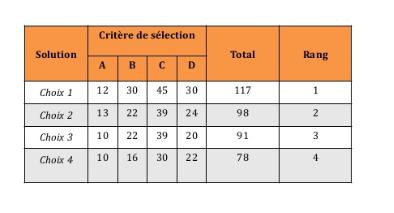 Classement des solutions par score.

Score de 0 – 50 sur chaque critère)
Score total = somme de chaque critère
Ex: numérique pondérée:
Reflète la prépondérance de certains critères
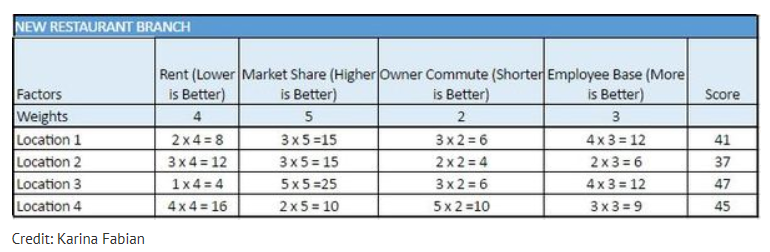 POIDS
Le score de chaque critère est pondéré

Le classement se fait par la somme des scores pondérés
Avantages:
Reflet + fidele de la réalité
Objective le resultat
Ex: évaluation qualitative:
Scores répartis autour d’un niveau neutre -> score total = ‘‘moyenne’’
‘—’  ‘-’  ‘=‘   ‘+’  ‘++’
Avantages :

Plus facile à communiquer (intuitive) / rapide
Facilite les arbitrages (peu de scores disponibles)
Ex: Utilisation symbolique:
Méthode ‘subjective’
S’appuie sur un langage commun.
Très pertinent / efficace
Neutre, possède des inconvénients
Rédhibitoire
Avantage :
Visuelle, efficace pour passer un message
Tranche facilement
Problème :
Peu discriminante si beaucoup d’options
Une fois les actions déterminées, il reste à les inscrire dans le temps
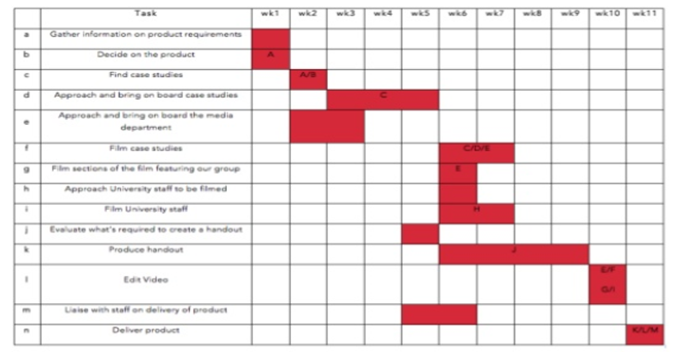 Plan d’action
Merci
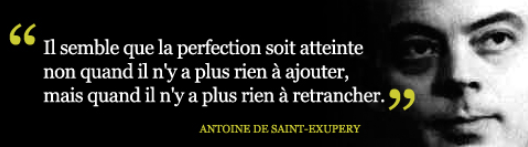 100%
0%
Programme de formation OGI
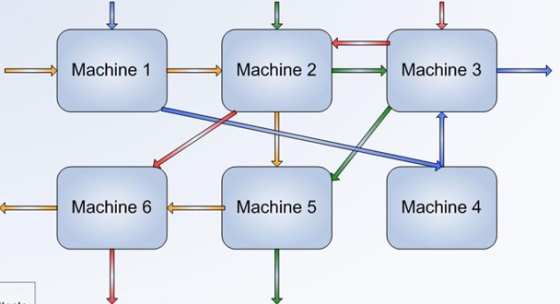 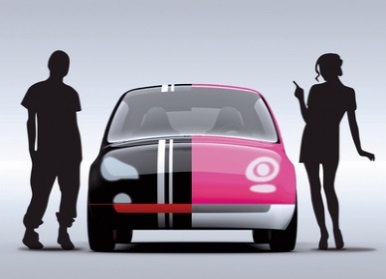 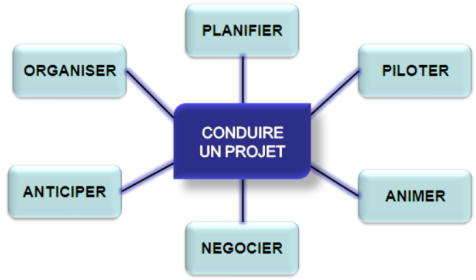 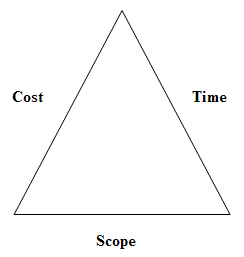 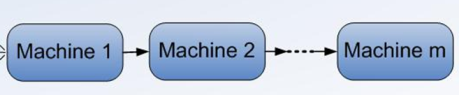 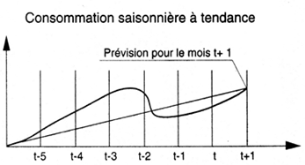 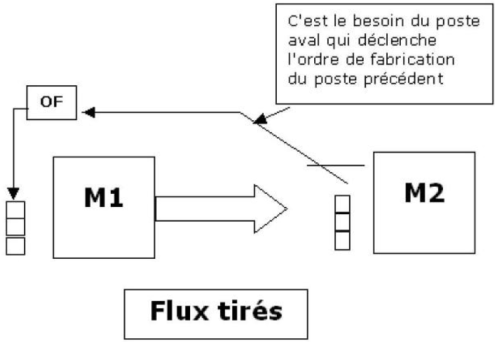 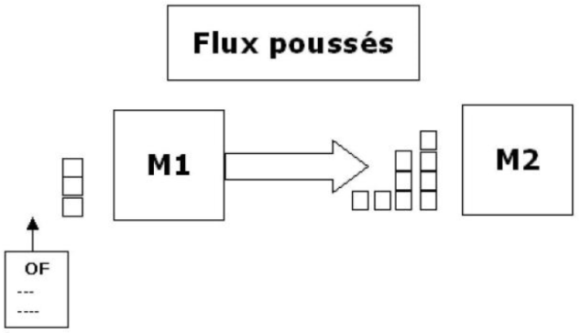 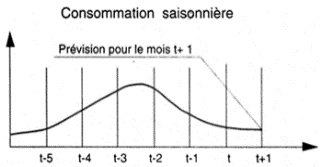 Délai
Coût
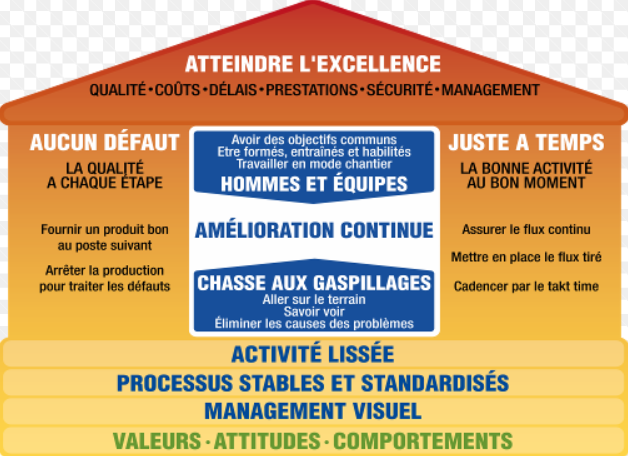 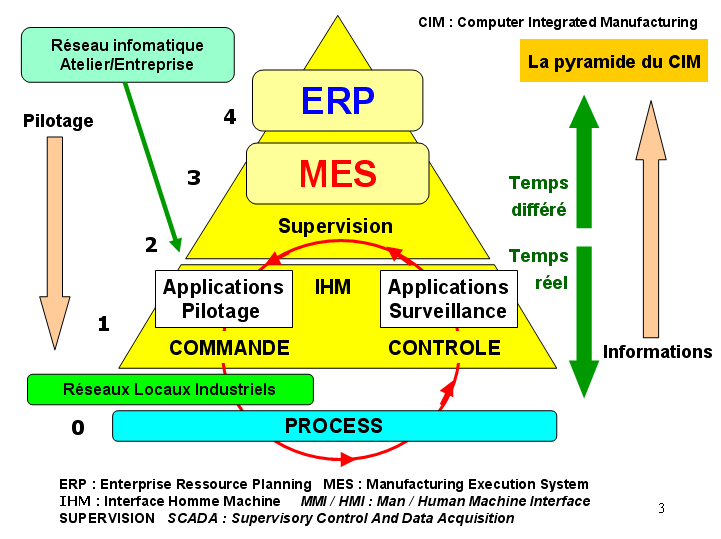 Qualité
JP Decocq